Caring for Patients with Obesity
Module 7
Caring for Patients with Obesity
Thank you for using the FORWARD: Focus on Obesity Education curriculum.
 
Novo Nordisk Inc. provided funding support for the FORWARD: Focus on Obesity Education curriculum. A third-party provider developed the content in consultation with Novo Nordisk Inc. and leading obesity clinician experts. FORWARD relies exclusively on open-source materials available to the general public.

The goal of FORWARD is to present a complete, accurate, non-promotional and fair-balanced picture of the current state of obesity. FORWARD is intended to inspire the development of obesity education in clinical professional schools, ensuring adequate training of future healthcare providers on the diagnosis and management of obesity. By choosing to access and browse this module of FORWARD, you acknowledge that you have read, understand and agreed to the FORWARD Terms of Use. If you do not agree with the FORWARD Terms of Use, you are not permitted to further access this module and should immediately discontinue your use.
Double click to view:
Learning outcomes
After completing this module, the learner will be able to:
Understand the staging system and diagnostic criteria for obesity 
Assess the patient's readiness to change using shared-decision making and evidence-based approached such as the 5 As of obesity
Identify drug classes that can cause medication-induced weight gain 
Understand that obesity is a chronic disease that may require ongoing care
Recognize the role of various healthcare professionals in caring for people with obesity in a multidisciplinary setting
Classification of obesity: BMI
The first stage of clinical management is evaluation of patient’s level of obesity
weight (kg)
Body mass index (BMI) provides the most convenient ​population-level measure to estimate excess weight1
=
height (m2)
BMI
Limitation:
Represents excess weight and body size rather than excess body fat
*Previously described as overweight according to WHO nomenclature.WHO, world health organization.1. Obesity playbook. Endocrine Society. 2021. Available at: https://www.endocrine.org/-/media/endocrine/files/advocacy/documents/obesity-playbook-52621.pdf. Accessed March 2022; 2. WHO Consultation on Obesity (‎1999: Geneva, Switzerland)‎ & World Health Organization. (‎2000)‎. Obesity : preventing and managing the global epidemic : report of a WHO consultation. World Health Organization. Available at: https://apps.who.int/iris/handle/10665/42330. Accessed March 2022; 3. Misra A et al. J Assoc Physicians India 2009;57:163–70.
Classification of obesity: Waist circumference
Waist circumference measures central obesity and predicts risk independent of BMI, so measuring both BMI and waist circumference is recommended1,2
In clinical practice, waist circumference represents visceral fat content. An increase in waist circumference is associated with an elevated risk for insulin resistance and metabolic abnormalities, including dyslipidemia and diabetes
This risk goes up with waist size that is greater than 88 cm for women or greater than 102 cm for men*
The threshold for WC depends on race and ethnicity
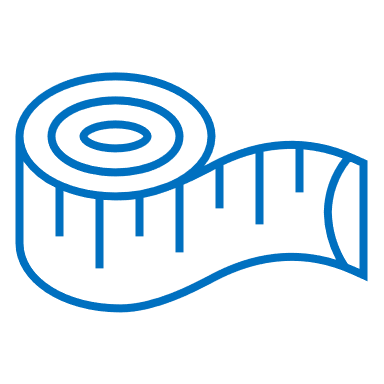 *These values are based for Caucasian individuals; other thresholds are recommended for non-Caucasian individuals. BMI, body mass index; WC, waist circumference.1. Padwal RS et al. CMAJ 2011;183:E1059–66; 2. Kushner R et al. Practical Manual of Clinical Obesity. 2013; Wiley-Blackwell; 3. NIH, National Heart, Lung and Blood Institute. Available at: https://www.nhlbi.nih.gov/health/educational/lose_wt/BMI/bmi_dis.htm. Accessed August 2022.​
Consider two patients with excess body fat
Patient A
BMI = 37 kg/m2
FPG = 92 mg/dL
HDL-C = 54 mg/dL
LDL-C = 125 mg/dL
TG = 131 mg/dL
BP = 122/78
WC = 108 cm
Patient B
BMI = 28 kg/m2
FPG = 110 mg/dL (prediabetes)
HDL-C = 38 mg/dL
LDL-C = 125 mg/dL
TG = 301 mg/dL
BP = 138/84 (stage I hypertension)
WC = 125 cm
Patient B has a more metabolically severe presentation of obesity despite having a lower BMI
BMI, body mass index; BP, blood pressure; FPG, fasting plasma glucose; HDL-C, high-density lipoprotein cholesterol; LDL-C, low-density lipoprotein cholesterol; TG, triglycerides; WC, waist circumference.
Obesity staging systems
BMI is better suited to describing populations than individuals
Several obesity staging systems have been developed to assist clinicians in characterizing obesity severity and aid in clinical decision-making
One of these alternative staging systems is the Edmonton Obesity Staging System (EOSS)
The EOSS is a better predictor of mortality than BMI alone
BMI, body mass index.Adapted from: http://www.weightymatters.ca/2011/08/new-staging-system-reveals-new-truths.html. Accessed August 2022.
AACE staging system characterization
AACE, American Association of Clinical Endocrinologists.AACE/ACE Obesoty CPG, Endocr Pract. 2016:22(Suppl 3).
Medication-induced weight gain
Medication-induced weight gain is a serious side effect of many commonly used drugs leading to exacerbation of comorbid conditions related to obesity

It is important for HCPs to consider the weight effects of medications prior to prescribing or in the course of treatment and provide alternatives, if appropriate
ACE, angiotensin-converting enzyme; ARB, angiotensin II receptor blockers; DMARD, disease-modifying antirheumatic drug; DPP-4, dipeptidyl peptidase-4; GLP-1, glucagon-like peptide-1; MAOI, monoamine oxidase inhibitor; NSAID, nonsteroidal anti-inflammatory drug; SGLT2, sodium-glucose co-transporter 2; SSRI, selective serotonin reuptake inhibitor. Adapted from Saunders KH et al. J Fam Pract 2016; 65(11):780–88 and Apovian CM et al. Clinical Management of Obesity Professional Communications, Inc, West Islip, NY. 2015.
Principles of careSuggestions from the Obesity Medicine Association
Obesity as a disease
Data collection
Evaluation and 
assessment
Management decisions
Motivational interviewing
Nutritional intervention
Physical activity
Behavior therapy
Pharmacotherapy
Bariatric procedures
Bays HE et al. Obesity Algorithm Slides, presented by the Obesity Medicine Association 2021. Available at: https://obesitymedicine.org/wp-content/uploads/2021/01/2021-Obesity-Algorithm.pdf. Accessed August 2022.
Motivational interviewing and goal-setting are effective strategies to promote weight loss
Individuals must have their own internal motivation for change to happen and for it to stick
Motivational interviewing is a collaborative, patient-centered form of guiding that is used to elicit and strengthen motivation for change
5 As of obesity management for adults: 

ASK for permission to discuss weight and explore readiness 
ASSESS obesity related risks and ‘root causes’ of obesity 
ADVISE on health risks and treatment options 
AGREE on health outcomes and behavioral goals 
ASSIST in accessing appropriate resources and providers
Help people with obesity set SMART goals: 

Specific
Measurable
Attainable
Relevant 
Time-bound
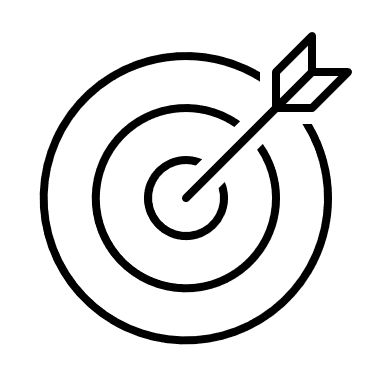 Obesity Canada. 5 As of Obesity Management. https://obesitycanada.ca/resources/5as/ Accessed August 2022.
Clinical guidelines recommend increasing treatment intensity in line with disease stageAACE/ACE guidelines
Normal weight (No obesity)
Stage 0
Stage 1
Stage 2
No complications
One or more mild to moderate complications may be treated effectively with moderate weight loss
Overweight BMI 25–29.9
Obesity BMI ≥30
BMI ≥25
BMI ≥25
Lifestyle/behavioral therapy, consider pharmacotherapy if lifestyle alone not effective
Lifestyle/behavioral therapy, consider pharmacotherapy (BMI ≥27)
Lifestyle/behavioral therapy, add pharmacotherapy (BMI ≥27), consider bariatric surgery (BMI ≥35)
Healthy meal plan, physical activity, health education
Goal: maintain healthy weight
Goal: prevent progressive weight gain or promote weight loss
Goal: achieve weight loss sufficient to ameliorate the complications and prevent further deterioration
AACE, American association of clinical endocrinologists; ACE, American college of endocrinology; BMI, body mass index.​AACE/ACE algorithm for the medical care of patients with obesity. Available at: https://pro.aace.com/files/obesity/final-appendix.pdf. Accessed August 2022. ​
Clinical guidelines treatment algorithm AHA guideline
Yes BMI ≥25
Patient encounter for obesity prevention and management
BMI 25–29.9 (overweight) 
or 30–34.9 (class I obese)or 35–39.9 (class II obese)
or ≥40 (class III obese)
Assess and treat risk factors for CVD and obesity-related comorbidities
Assess weight and lifestyle histories
Measure weight, height; 
Calculate BMI
No BMI 18.5–24.9
No, insufficient risk
Assess need to lose weight: 
BMI ≥30
Follow-up and weight loss maintenance
Advise to avoid weight gain; address and treat other risk factors
Measure weight and calculate BMI annually
Yes
No, not yet ready
Assess readiness to make lifestyle changes
Yes
Yes
Weight loss ≥5% and improvement
Intensive lifestyle intervention
Comprehensive lifestyle intervention alone or with adjunctive therapies
Determine weight loss and health goals and intervention strategies
No
BMI ≥40 or BMI ≥25 with comorbidity – consider bariatric surgery
BMI ≥30 or BMI ≥27 with comorbidity – consider pharmacotherapy
Continue intensive medical management of CVD risk factors and other obesity-related conditions
Behavioral treatment; reassess other contributory factors and add pharmacotherapy
No
AHA, American Heart Association; BMI, body mass index; CVD, cardiovascular disease.American Heart Association. 2014:129(25);Suppl 2.
Challenges associated with dosing some medications in people with obesity
Obesity can have a significant impact on the distribution, metabolism and excretion of some medications due to changes in: 

Body composition 

Fat accumulation in liver 

Blood flow 

Total clearance
CLCR estimation methods do not consider body composition accurately. In patients with obesity, using: 

Actual body weight will significantly overestimate renal function 
Ideal body weight will significantly underestimate renal function 
Cockcroft-Gault 40% obesity adjustment: 

Adjusted weight = IBW + 0.4(ABW – IBW)
Collaborate with pharmacists in managing medications for people with obesity
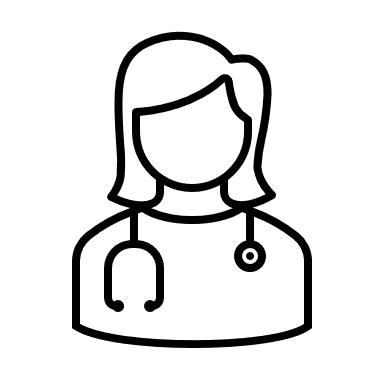 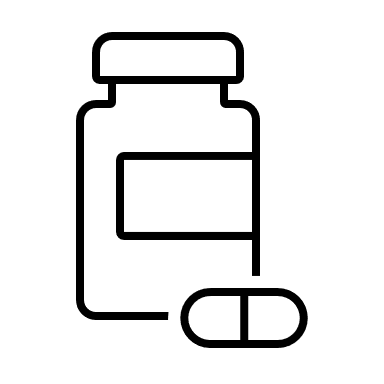 ABW, actual body weight; CLCR, creatinine clearance; IBW, ideal body weight. Barras M. Aust Prescr 2017:40(5):189–93.
Obesity is a chronic disease and requires ongoing care
Similar to other chronic diseases, obesity requires long-term management and ongoing care and support

Maintaining a healthy weight throughout life is one of the most important ways to protect against obesity-related complications

Obesity in middle-aged patients is a risk factor for manyage-related diseases and decreases life expectancy by about 7 years
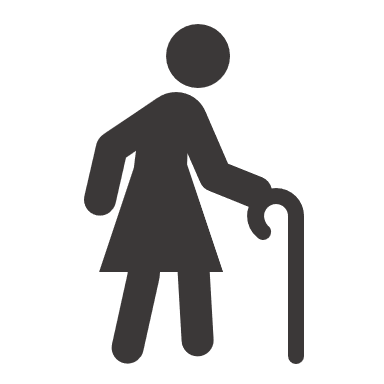 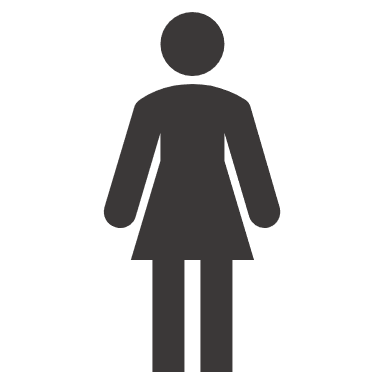 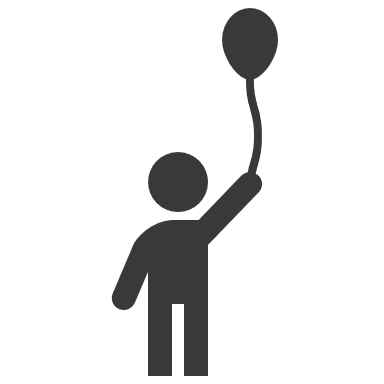 Mizuno T et al. Sage KE. 2004;11(24):1–7.
Obesity in older adults
Sarcopenic obesity: With aging, muscle mass can decline while fat mass increases, leaving overall weight relatively unchanged. In this situation, obesity-related complications continue as a result of the body’s higher percentage of fat3
For persons ≥60 there is an increase in obesity and association between obesity
and disability:1,2

1.16 times increased risk of falls 

1.18 times increased risk of multiple falls
Muscle endurance
Pro-inflammatory cytokines
Aging
Lipid infiltration of muscle
Obesity
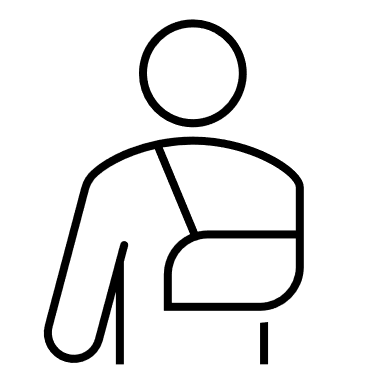 Muscle disuse, wasting
Reduced muscle quality and function
1. Chang VW et al. Am J Epidemiol 2017;186(6):688–95; 2. Neri SGR et al. J Gerontol A Biol Sci Med Sci 2020;75(5):952–60; 3. Batsis JA et al. Nat Rev Endocrinol 2018;14(9):513–37.
Obesity management requires multidisciplinary expertise
Primary care professional: primary contact for PwO
Dietician: provide dietary recommendations
Nurse: provide care for PwO
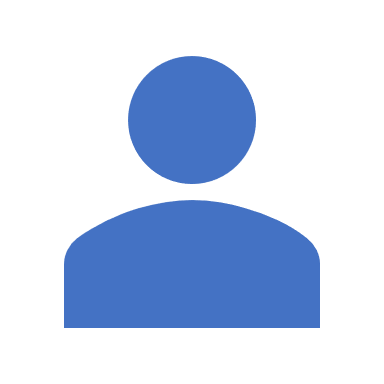 Lung specialist: manage respiratory complications
Bariatric surgeon: conduct surgical interventions
Patient
Pharmacist: monitor patient medication profiles
Endocrinologist: manage obesity-related endocrine conditions
Psychologist: provide intensive behavioral therapy
Cardiologist: manage cardiac complications
Exercise specialist: provide exercise recommendations
Gastroenterologist: provide pre-op and post-op care of bariatric patients and manage gastrointestinal symptoms
PwO, people with obesity.Jennings A et al. Clin Obesity 2014;4:254–66.
Key takeaways
BMI and waist circumference measures can be used to estimate excess weight and categorize stage I, II, III class obesity
Obesity is a chronic disease and may require ongoing care throughout the patient’s life 
A multidisciplinary approach in management of obesity leads to improved patient outcomes
Assessment
Juan has a BMI of 38 kg/m2. Keith has a BMI of 29 kg/m2. Keith has higher levels of fasting plasma glucose, LDL-C, triglycerides, and blood pressure than Juan. Keith has a lower severity of obesity than Juan because of his lower BMI.
True
False
Which of the following is an example of a SMART goal for a person with obesity?
“I will lose weight so that I can feel better and have a healthier relationship with my wife”
“I will go on a walk on Mondays, Wednesdays and Fridays around my neighborhood for 20 minutes in order to lose 3 lbs by June 30”
“I am going to exercise more and eat more vegetables. These are 2 behavior changes that I feel confident I can do.” 
“I will lose 20 lbs by end of next month. I have done this before and I know I can do this again.”
Dose adjustments in patients with obesity may be required due to the impact of obesity on drug distribution, metabolism, and excretion. Which of the following obesity-related factors is most likely to contribute to the need for dose adjustments?
Lower body fat distribution
Changes in reproductive functions
Changes in blood flow 
Hypercellular adiposity
Which of the following statements regarding management of obesity in older adults is most accurate?
Weight loss in older individuals may promote osteoporosis
Older adults with obesity require high intensity exercise
Older adults require from 2.0–2.5 grams of protein per kilogram of body weight to increase lean body mass
Older adults with obesity are at a decreased risk of disability compared to younger adults with obesity
[Speaker Notes: Answer Key
b (Slide 5; False, while patients may have lower BMI they can still have a more metabolically severe presentation of obesity)
b (Slide 9; This is an example of a goal that is specific, measurable, attainable, relevant and timely”
d (Slides 11; Both change in body composition and change in blood flow affect drug metabolism, distribution and clearance
b (Slides 13 and 14; weight loss in older adults may promote osteoporosis due to loss of bone mass)]
Thank you for using the FORWARD: Focus on Obesity Education curriculum. To help us grow and improve the curriculum, we ask that you consider the following voluntary surveyParticipation in this survey is entirely voluntary and will not affect your access to and/or viewing abilities of this curriculum, now or in the future
FORWARD: Focus on Obesity Education survey